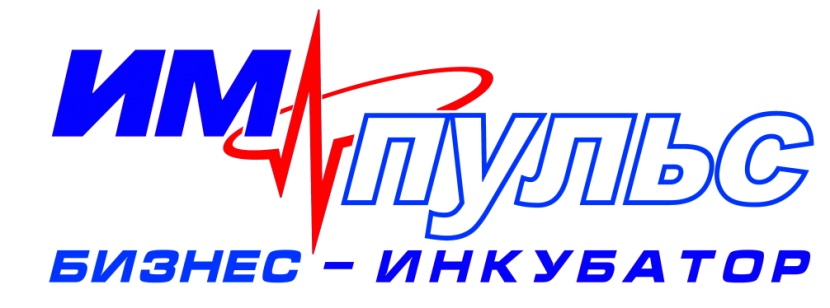 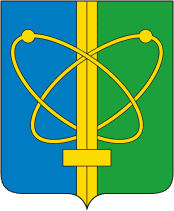 Откроем бизнес вместе

ЗАТО город Заречный Пензенской области
Система поддержки предпринимательства города Заречного
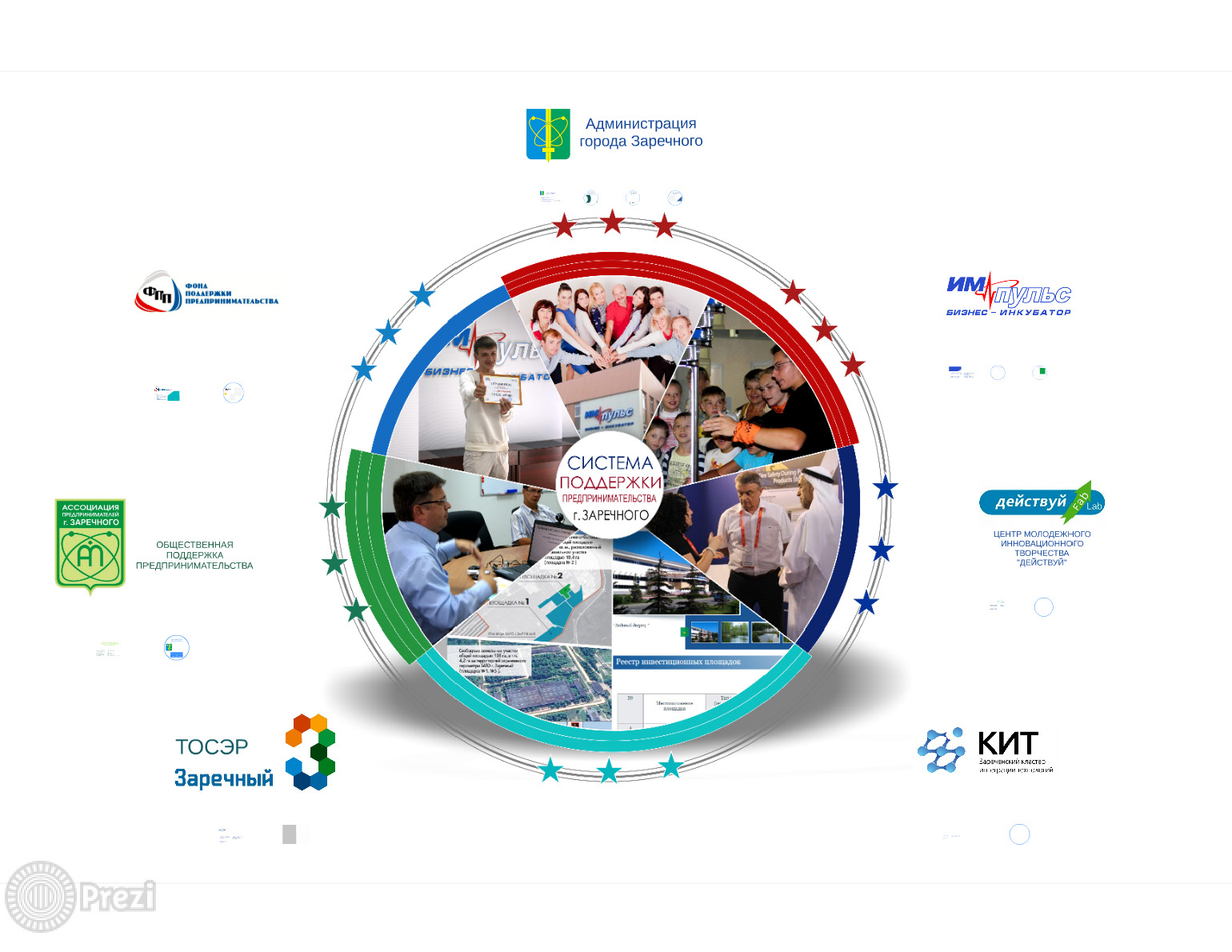 Показатели социально-экономического развития города Заречного
Количество субъектов МСП на 10.01.2021 – 2209 единиц , в т.ч. 545 юр. лиц и 1552 ИП
Плотность бизнеса – г. Заречный – 320,2 единицы на 10 тысяч жителей(в Пензе – 442,6, в Кузнецке – 346,5, в Сарове – 263,2)
Занято в организаций города (включая ИП) – 21,7 тысячи человекЗанято в организациях моногорода (без ИП) – 17,2 тысячи человек (2019г.),из них в организациях, не относящимся к СМСП, – 13,4 тысячи человек
Занято в субъектах МСП (включая ИП) – 8,3 тысячи человек (оценка на итогах сплошного наблюдения 2015 года)
Объем выручки всеми хоз. субъектами – 27,3 млрд руб. (2019г.), Объем выручки субъектами МСП – 14,5 млрд руб. (2019г.)
Средняя зарплата (без СМСП) – 38 078 руб. (в промышленности – 42 тыс. руб.)
Количество самозанятых граждан, зарегистрированных на 01 января 2021 года – 406
Показатели социально-экономического развития города Заречного
Количество субъектов МСП
Плотность бизнеса на 10 тысяч жителей 
(Количество СМСП на 10 тысяч населения )
Показатели социально-экономического развития города Заречного
Средняя заработная плата (2020г. без СМСП) – 
38,078 рублей 
(в том числе в промышленности – 
42 тысячи рублей)
Объем выручки всеми хоз. субъектами (2019г.) – 
27,3 млрд руб. 
из них СМСП – 14,5 млрд руб. (2019г.)
Введено жилья (2020г.) – 
15,2 тысячи кв. м 
(0,23 кв. м – на 1 жителя)
Количество СМСП 01.01.2021 – 
2097 единиц
(ЮЛ – 545, ИП -1552)
Занято в организаций города (включая ИП) – 
21,7 тысячи человек, 
из них СМСП – 8,3 тысячи человек
Цели и задачи практики
Цели: 
-  Развитие предпринимательства (сферы услуг) на территории города
-  Повышение доходов малоимущих граждан
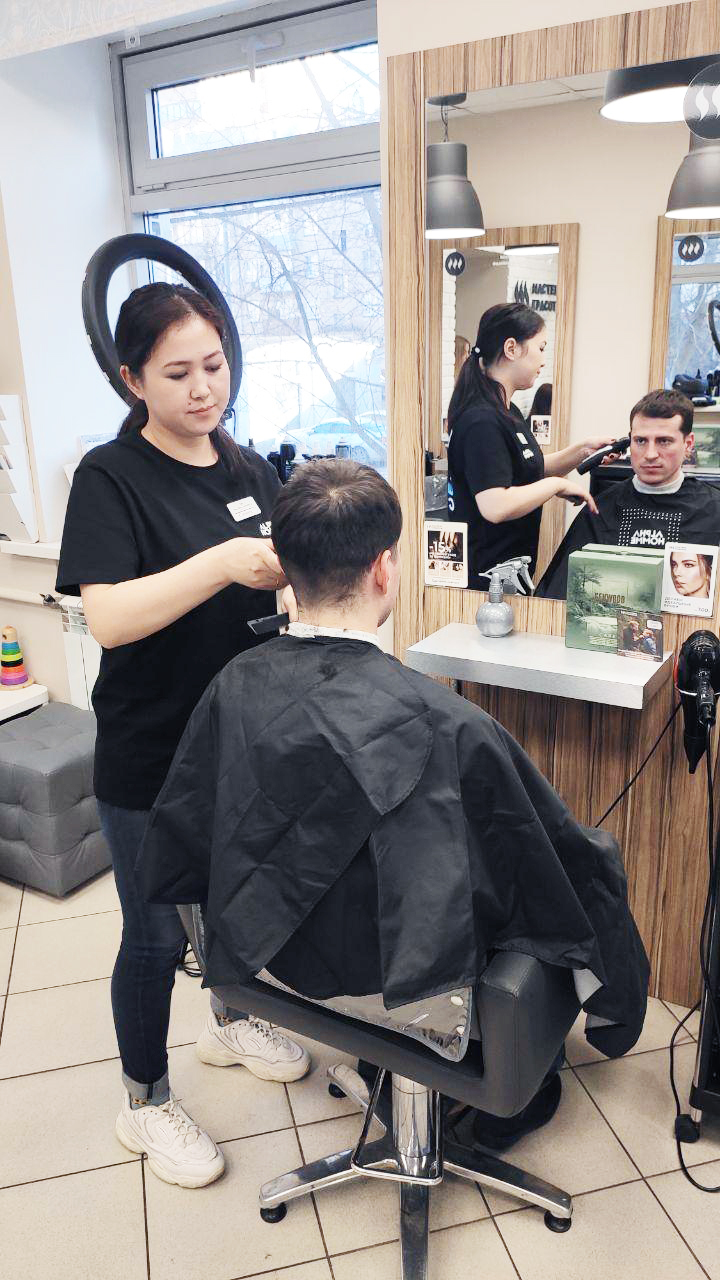 Задачи:
-  Внедрить практику на территории города с 2021 по 2023 годы
-  Поддержать малоимущих граждан через процедуру заключения социальных контрактов
-  Поддержать развитие предпринимательства на территории города
Принципиальные подходы практики
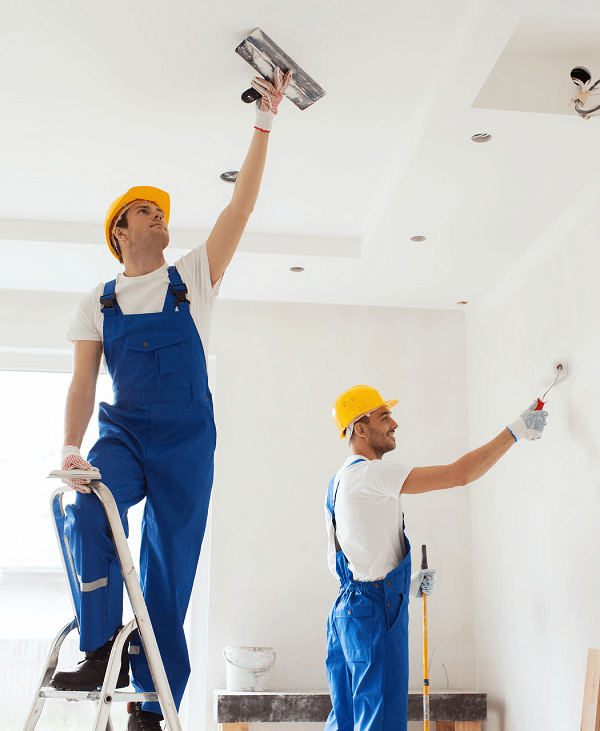 Понять потребности подходящих групп граждан, начинающих предпринимателей, авторов идей/проектов
Провести работу по выявлению заинтересованности у подходящих групп граждан
Создать площадку для проведения мероприятий, обучения, общения, встреч авторов идей/проектов с целью запуска нового бизнеса
Провести по необходимости менторскую поддержку (сопровождение)  вновь созданного бизнеса
Бизнес-модель
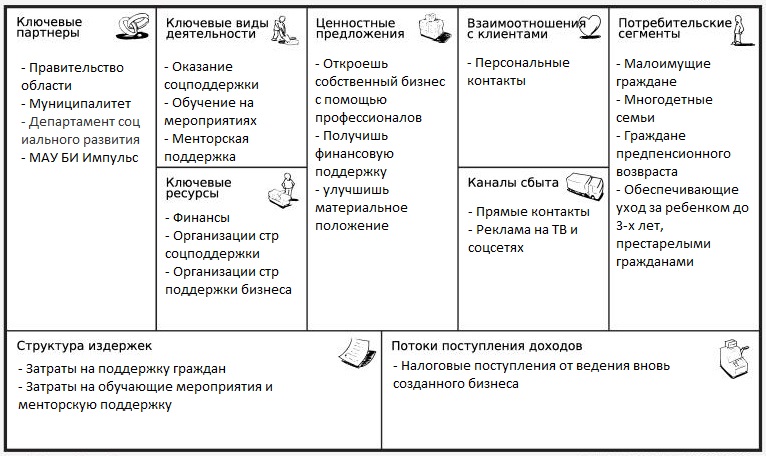 Результаты внедрения практики
Команда
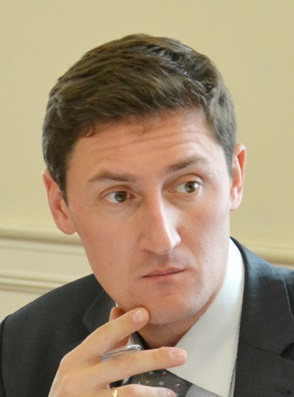 Рябов Алексей
Первый Заместитель 
Главы Администрации
г. Заречного Пензенской области
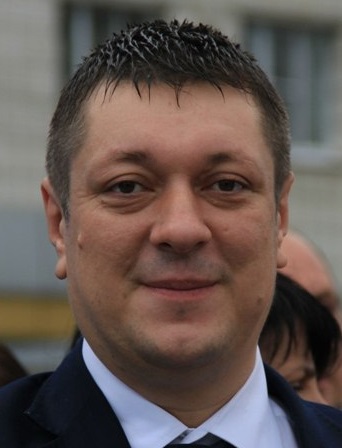 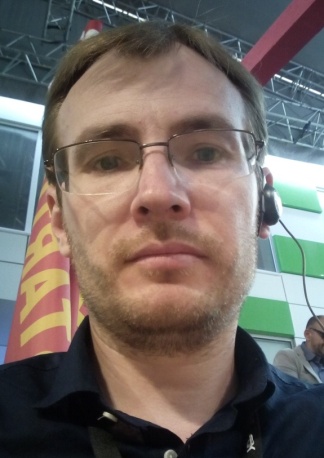 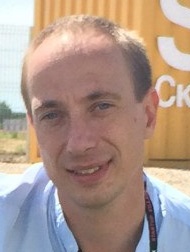 Мельников  Дмитрий
Руководитель
Департамента социального развития г. Заречного Пензенской области
Коровин Антон
заместитель директора
МАУ «Бизнес-инкубатор «Импульс»
г. Заречного Пензенской области
Климанов  Денис
директор
МАУ «Бизнес-инкубатор «Импульс»
г. Заречного Пензенской области